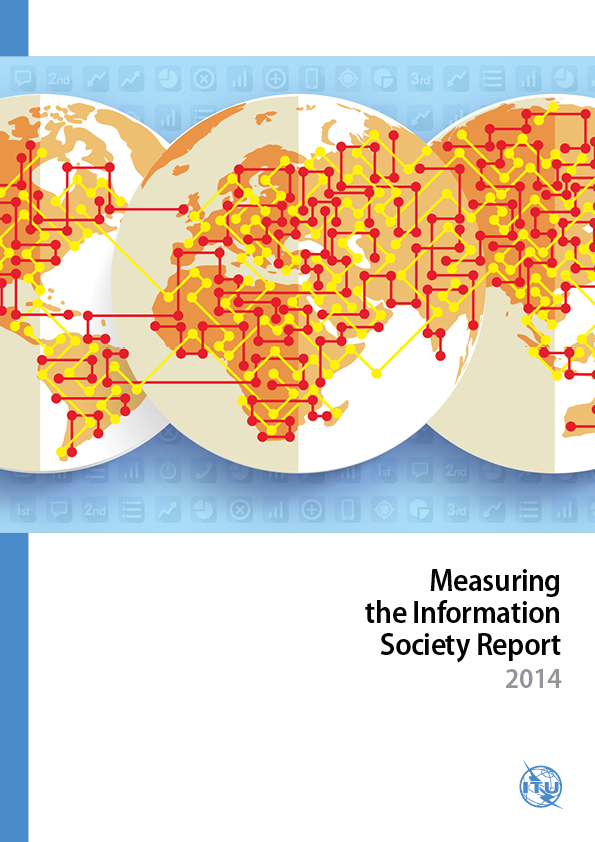 Measuring
the Information
Society Report
24 November 2014
MIS Report 2014 statistical highlights
Mobile broadband is driving ICT growth
Global mobile-broadband penetration increased from 9% to 32% in the last five years
Africa stands out with a mobile-broadband growth rate of over 40% in 2014 
3G progressing in developing countries, and mobile-broadband penetration 21%
3G+ techs driving mobile-broadband penetration in developed countries: 84% in 2014

Internet access and use growing steadily
Almost 44 per cent of the world’s households have Internet access at home
Growth driven by developing countries in 2014: 14% as against 4% in developed countries
Internet users doubled in five years to reach 3 billion, 2/3 live in developing countries

Mobile-cellular and fixed-broadband uptake slowing down
Growth in mobile penetration slows to a ten-year low of 2.6%
Mobile markets have reached saturation with almost 7 billion subscriptions
Fixed-broadband growth rates have dropped to 6% in developing countries, despite penetration remaining low (6%) in the developing world
Fixed broadband has reached mature levels in developed countries: 27.5% penetration and continuous low growth (3.4%)
The digital divides
Fixed (wired)-broadband subscriptions, 2005-2014*
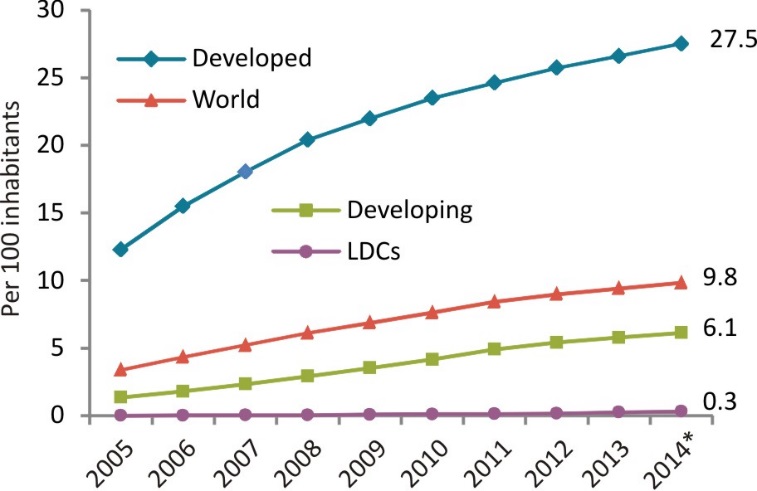 450 million people worldwide without access to mobile services


<1% fixed-broadband penetration in least developed countries (LDCs)


Rural-urban divide: lower 3G coverage, smaller proportion of households with Internet access and fewer enterprises and schools connected in rural areas.  


4.3 billion people worldwide are not yet using the Internet, 90% live in the developing world
Individuals using the Internet, 2005-2014*
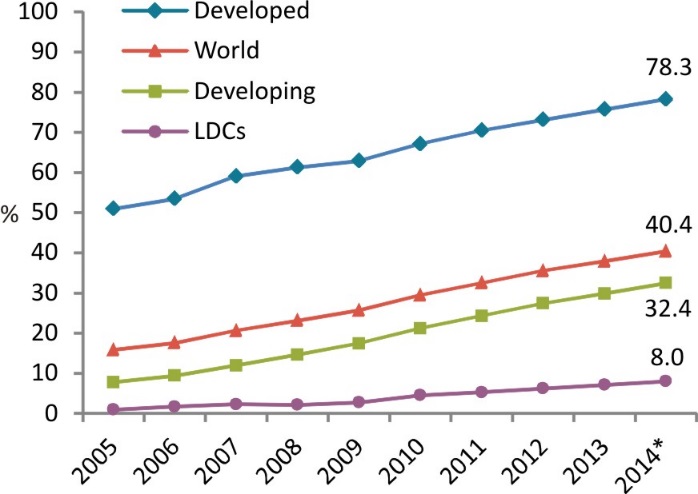 Source: ITU MIS Report 2014, * Estimate
3
Investment and revenue trends
Total telecommunication revenues have stagnated at USD 1.88 trillion, 2.7% of world GDP 
The sector returned to negative growth in developed countries, whereas revenues in developing countries  increased by 4% in 2012
Global investment in telecommunications grew by 4% to reach USD 307 billion in 2012
The developing countries’ share in total investment reached almost 40% and an all-time high value of USD 121 billion
Telecommunication revenues, 2007-2012
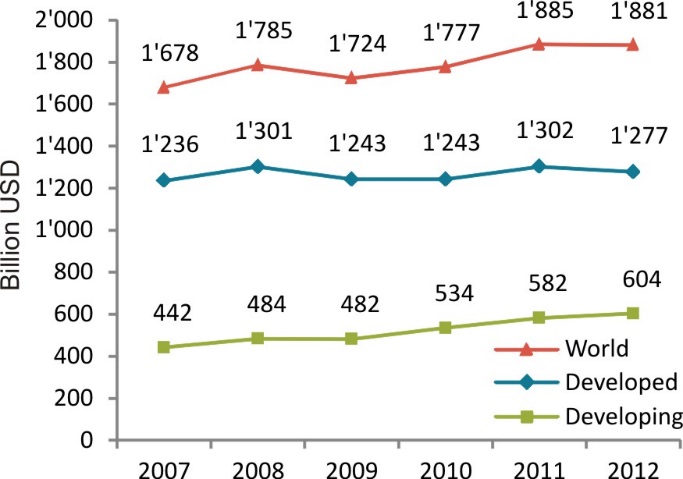 Investment by telecommunication operators, 2007-2012
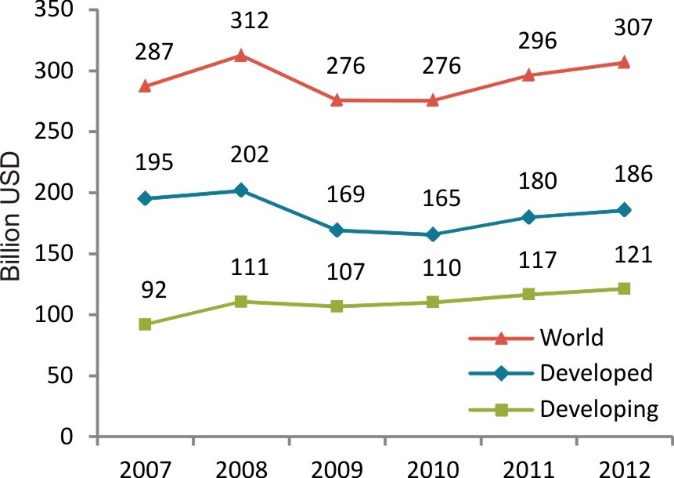 Source: ITU MIS Report 2014
4
The ICT Development Index (IDI)
11 indicators, covering 3 areas:
ICT access, use and skills
166 economies
Comparison of data from 2013 and 2012
Regional analysis
Assessment of the relationship between  geography and population and IDI performance
Analysis of the link between IDI and the MDGs
5
Almost all countries improved in the IDIbut Least Connected Countries lag behind
IDI 2013 top ten
Key findings
Top IDI performers have high income levels, competitive markets and a skilled population

Effective implementation of policies to achieve ambitious ICT targets help drive national information economies

Some 2.5 billion people living in the world’s least connected countries (LCCs) need targeted policies for improved access to ICTs
Denmark 
Korea (Rep.) 
Sweden 
Iceland 
United Kingdom 
Norway 
Netherlands 
Finland 
Hong Kong, China
Luxembourg
6
Wireless broadband drives IDI progressin dynamic countries, most of which are from the developing world
Most dynamic countries  - changes between IDI 2013 and 2012
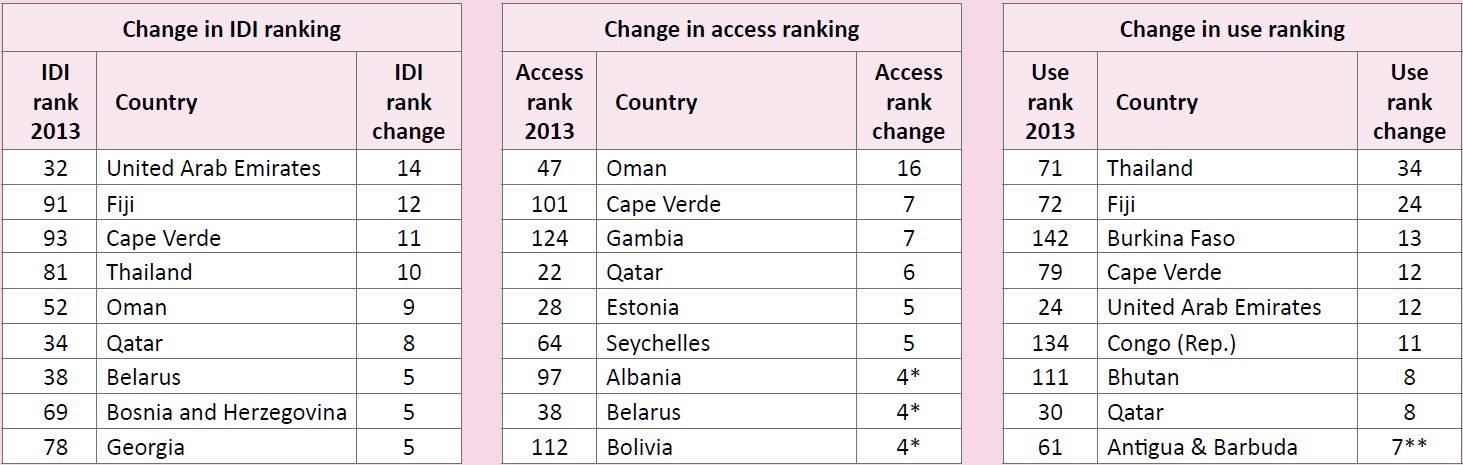 Note: * In the access sub-index, Mali, Mexico, Nepal, Nigeria, the Russian Federation and Uruguay also went up four places between 2012 and 2013. **In the use sub-index, Belarus and Oman also went up seven places.
Source: ITU MIS Report 2014
7
Regional IDI
IDI ranges and averages, by region and compared to world average, 2013
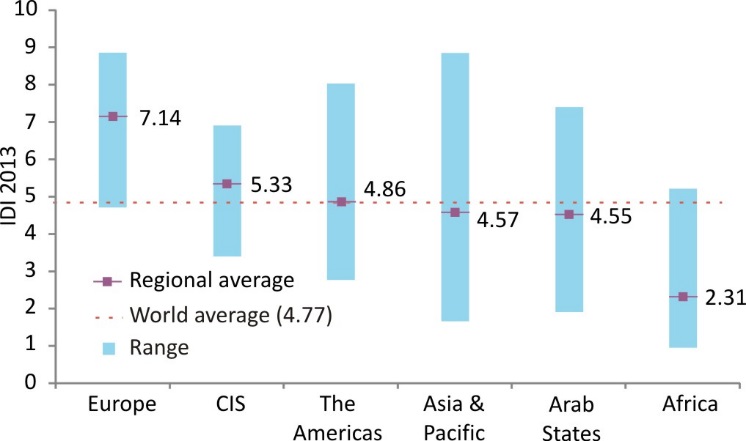 Source: ITU MIS Report 2014
8
Top five per region
The top five economies in each region and their ranking in the global IDI, 2013
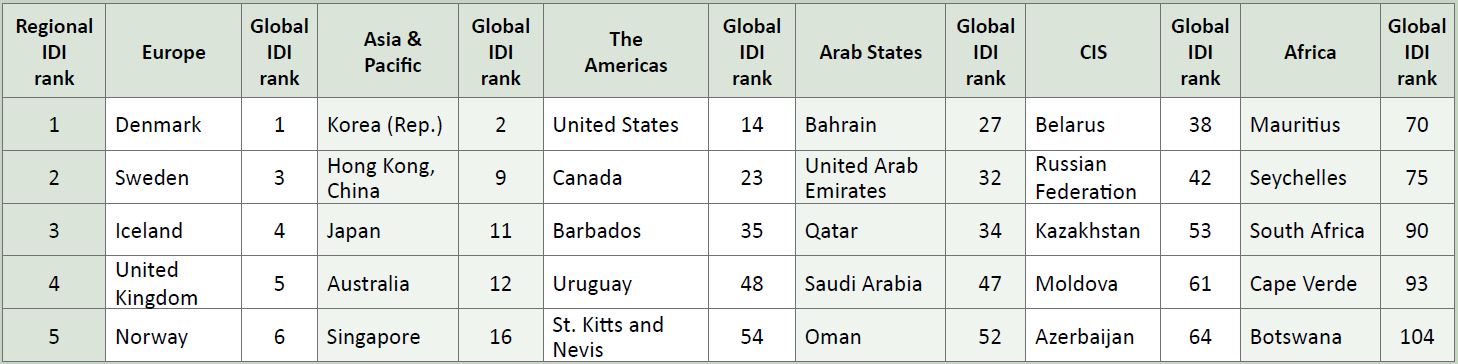 Source: ITU MIS Report 2014
9
There is a strong relationship between the IDI and many MDG indicators
Significant partial correlations between IDI and MDG indicators
Fixed-broadband prices continue to decreaseand entry-level speeds are increasing
Fixed-broadband prices as a % of GNI p.c.
From 2008 to 2012, entry-level fixed-broadband prices decreased by 20% per year on average in developing countries
In 2013, there was a slowdown: price in developing countries decreased by only 4%
1 Mbit/s was the most common entry-level speed in 2013, compared with 256 kbit/s in 2008
But:
The price of a basic plan corresponds to >5% GNI p.c. in most developing countries
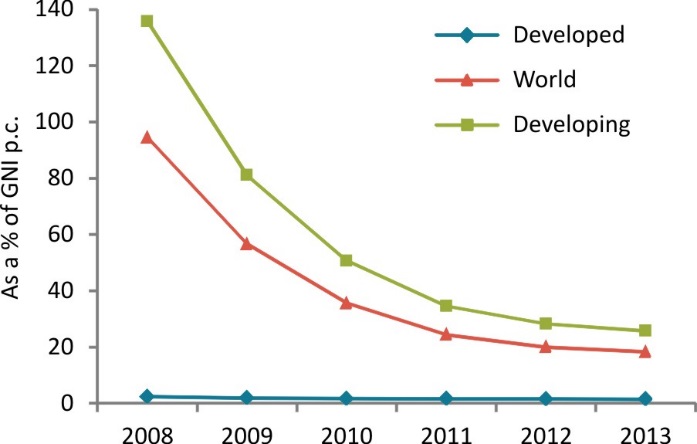 Most common entry-level fixed-broadband speed
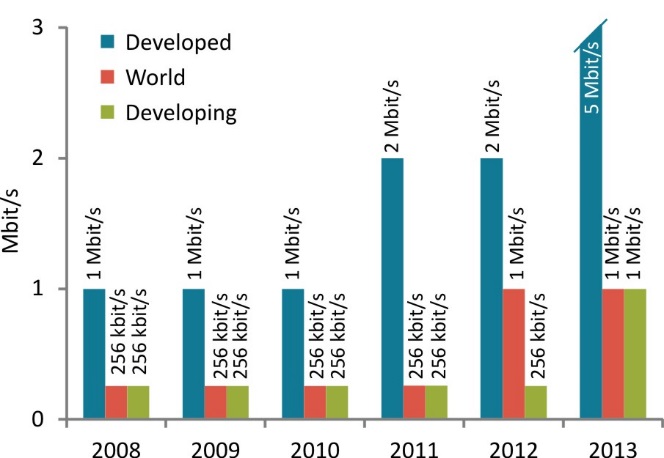 11
Source: ITU MIS Report 2014
Mobile-broadband prices in developed countries six times more affordable than in developing countries
The number of developing countries offering mobile-broadband plans increased by 20% from 2012 to 2013
The price of mobile-broadband plans corresponds  on average to >5% of GNI p.c. in the developing world

But:
In almost half of the African countries, mobile-broadband is more than USD 10 per month cheaper than fixed broadband
Mobile-broadband prices as a % of GNI p.c.
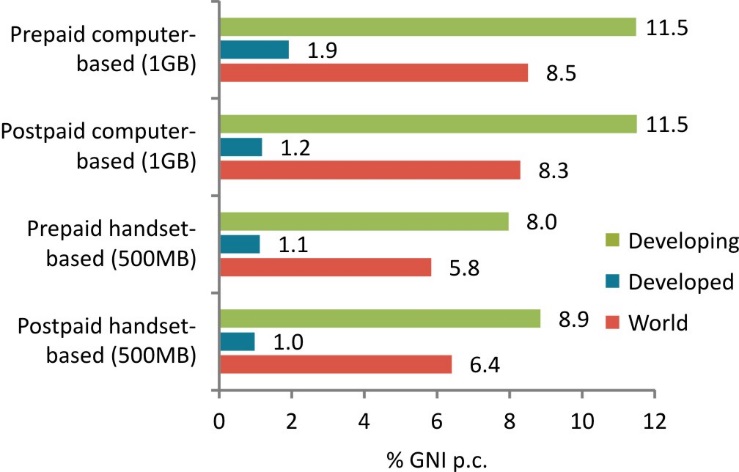 Source: ITU MIS Report 2014
12
Income inequalities contribute to making broadband unaffordable
Prepaid handset-based mobile-broadband prices as % of equivalized household income
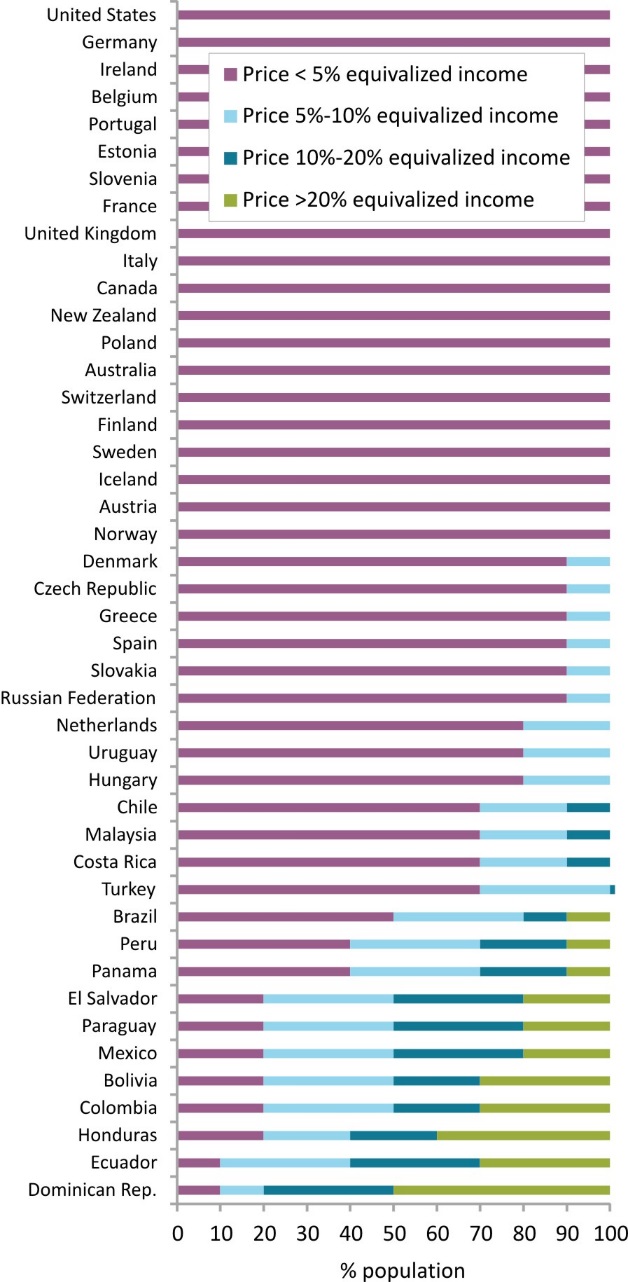 Fixed-broadband is affordable for the 20% households with highest income in most developing countries 

but unaffordable for the 20% households with lowest incomes in almost all developing countries

Handset-based mobile-broadband prices are affordable for almost all households in the developed world

but unaffordable for some segments of the population in the developing world
13
Source: ITU MIS Report 2014
Competition and regulation are key drivers of affordable ICT prices
Variation in fixed-brodband prices explained by each factor
Fixed-broadband prices could be reduced by 10% if competition and the regulatory framework in developing countries improved

An increase in competition in developing countries could lead to a 5% reduction in mobile-cellular prices

International regulatory best practices, such as the ones adopted at the ITU Global Symposium for Regulators, may serve as guidelines for effective regulatory frameworks
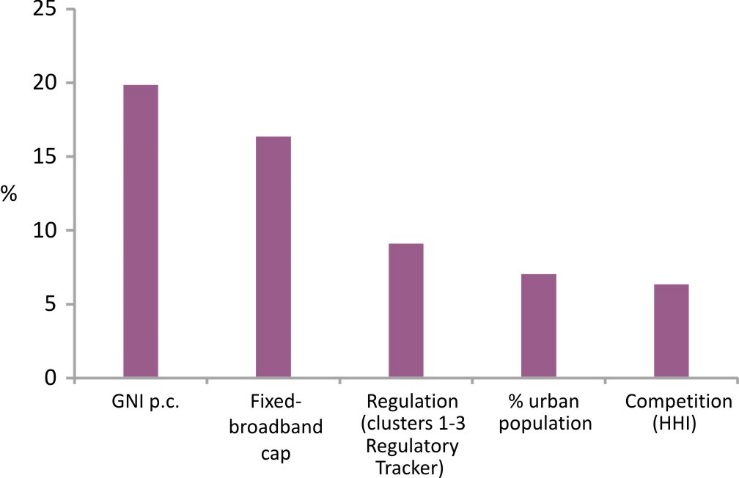 Competition and mobile-cellular prices
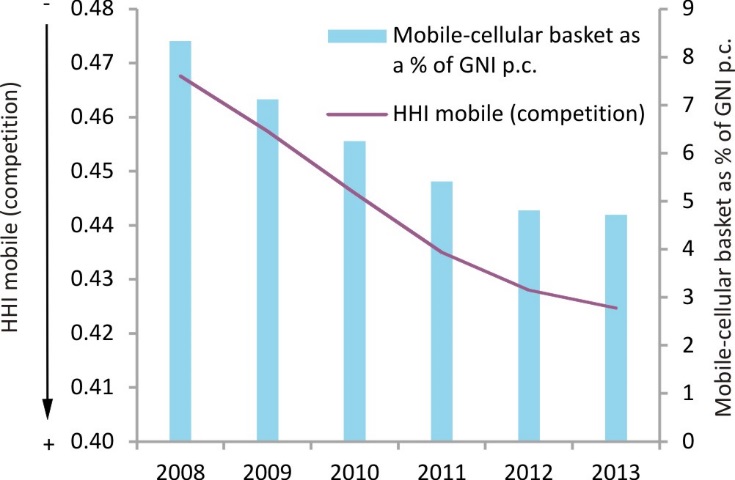 14
Source: ITU MIS Report 2014, HHI data sourced from Informa
Big data for development
Big data are the result of an increasingly digitized world

Big data hold great promise for improving the timeliness and completeness of official statistics

Big data can be used for formulating social and economic development policy
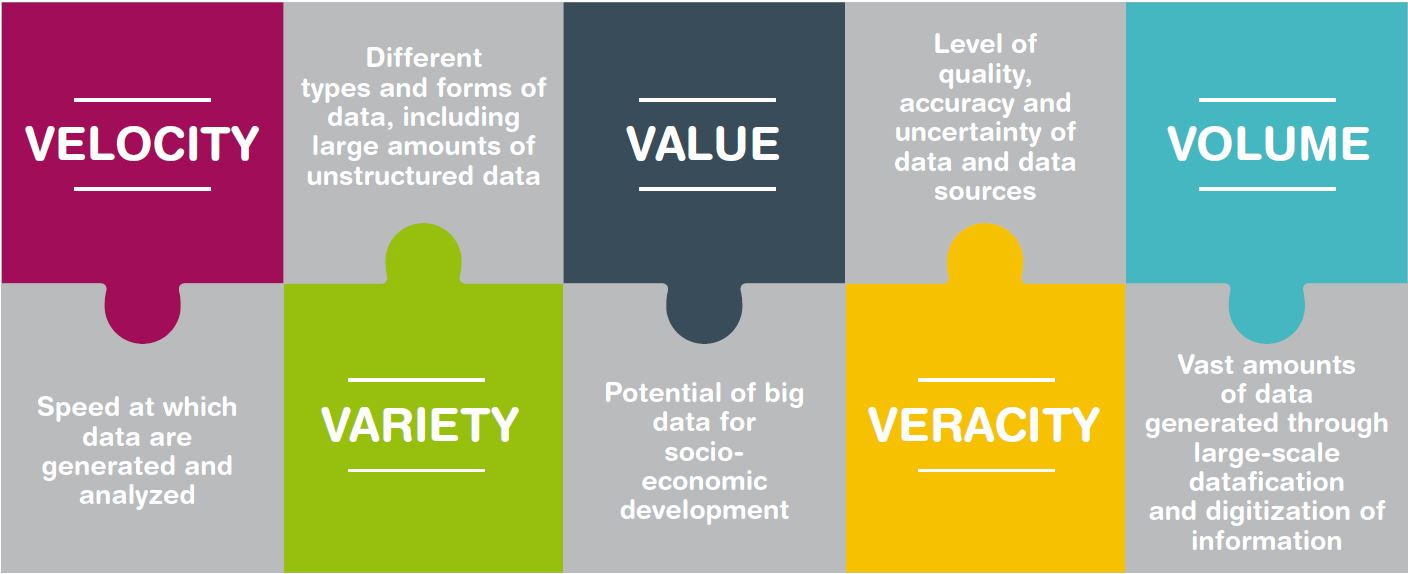 15
Source: ITU MIS Report 2014
Big data from the ICT sector
The ICT sector is one of the richest sources of big data

Data from mobile operators are real-time and low-cost, and are an area with huge development potential
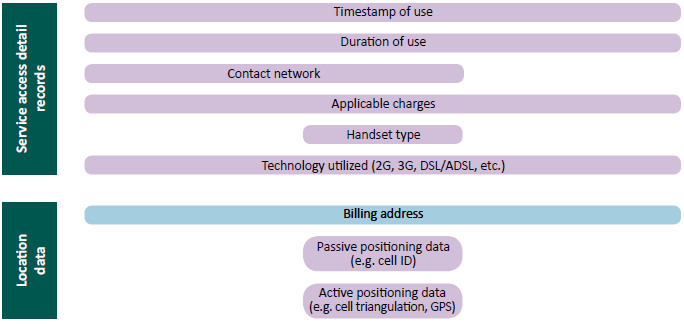 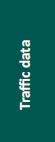 +
…
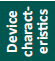 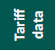 Source: ITU, adapted from Naef et al. (2014).
16
Use of big data from mobile operators
Moibile data can reveal new insights into the digital divide
Mobile data can reveal socio-economic information about mobile users
Example: Poverty mapping in Côte d’Ivoire using mobile-network data
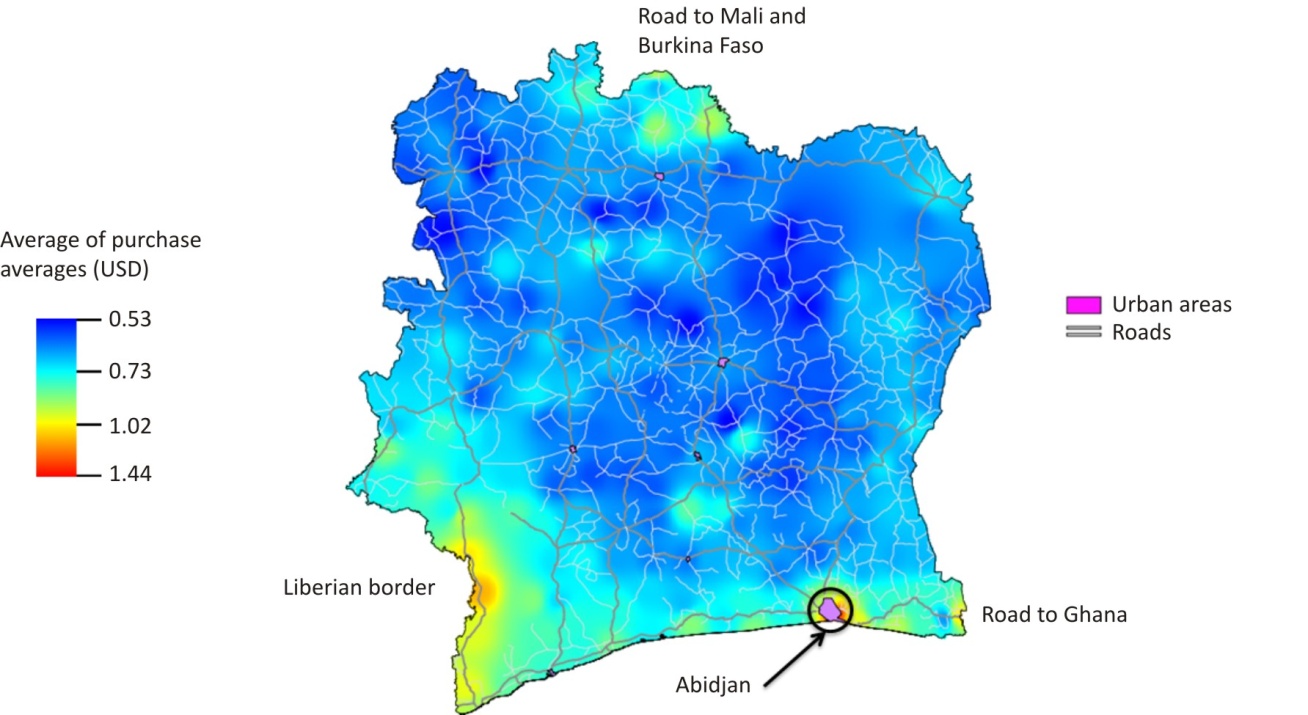 Source: Gutierrez et al. (2013).
17
Big data from the ICT sector: development potential and challenges
Potential
Telecommunication operators, Internet companies and content providers are a rich source for big data

Data from mobile operators are real-time and low-cost, and are an area with huge development potential

Big data could reveal new insights into the digital divide
Challenges
Privacy issues remain the biggest challenge
Public-private partnerships are required to harness the potential of big data
Cooperation among international stakeholders
18
For further information:

indicators[at]itu.int

www.itu.int/ict
19